De l’e-voting au smartvoting  Faculté de droit, des sciences criminelles et d’administration publique, cérémonie d’ouverture des cours, mardi 19 septembre 2017
Prof. Andreas Ladner, IDHEAP
mardi 19 septembre 2017
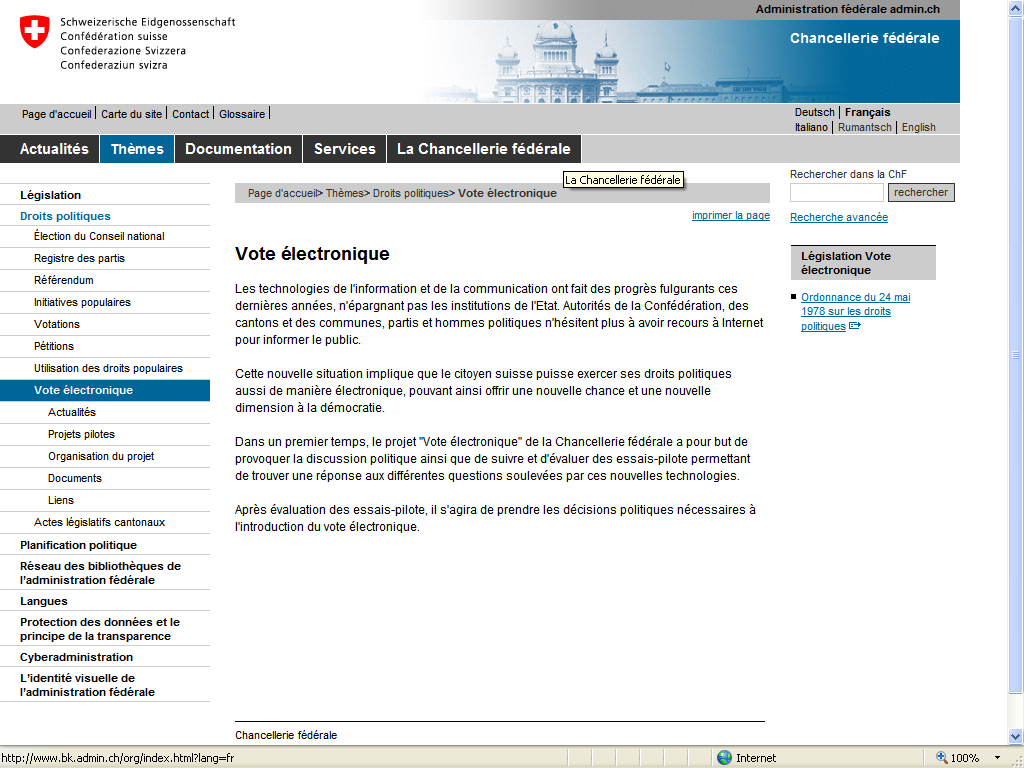 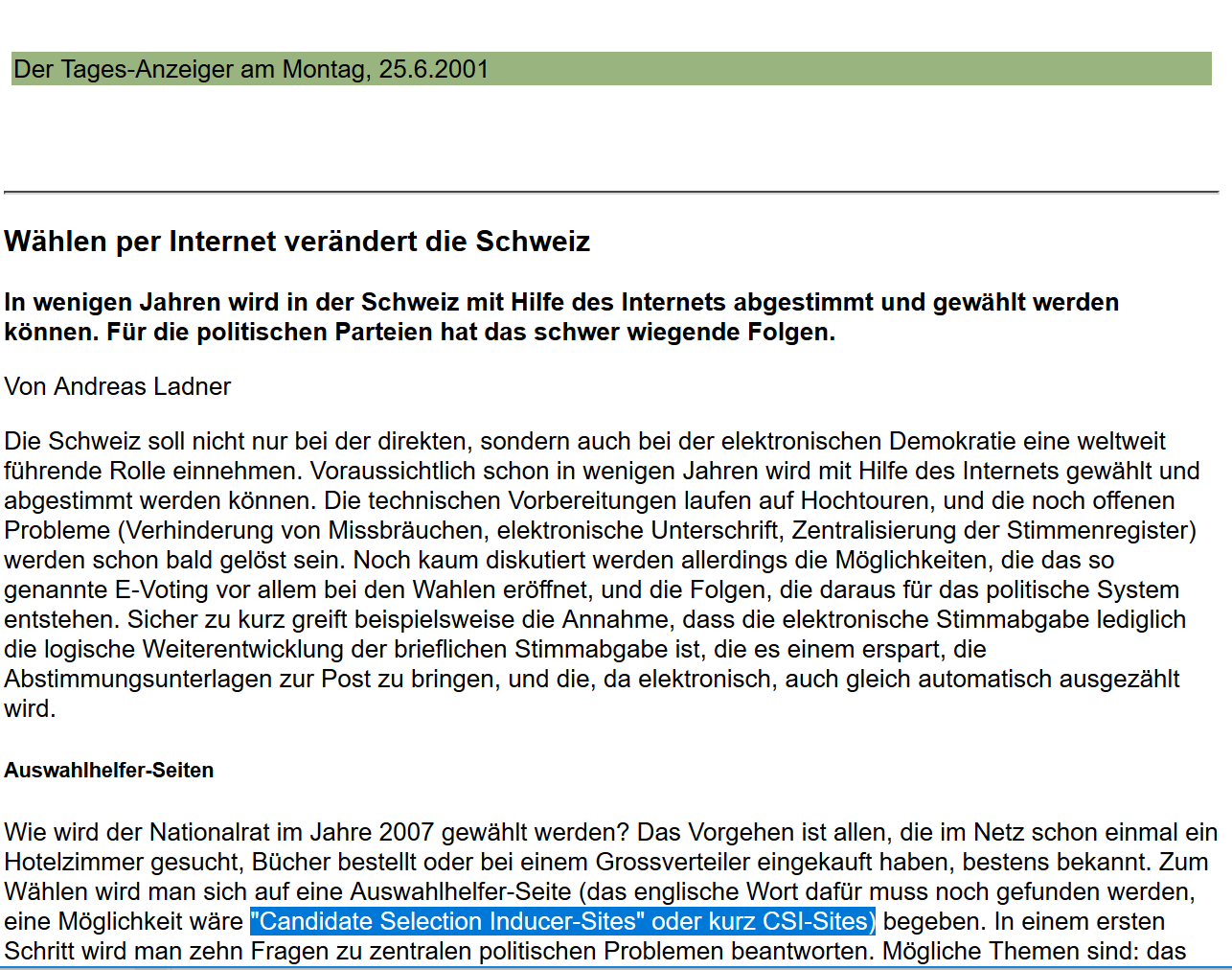 VAAs
| Diapositive 3 |
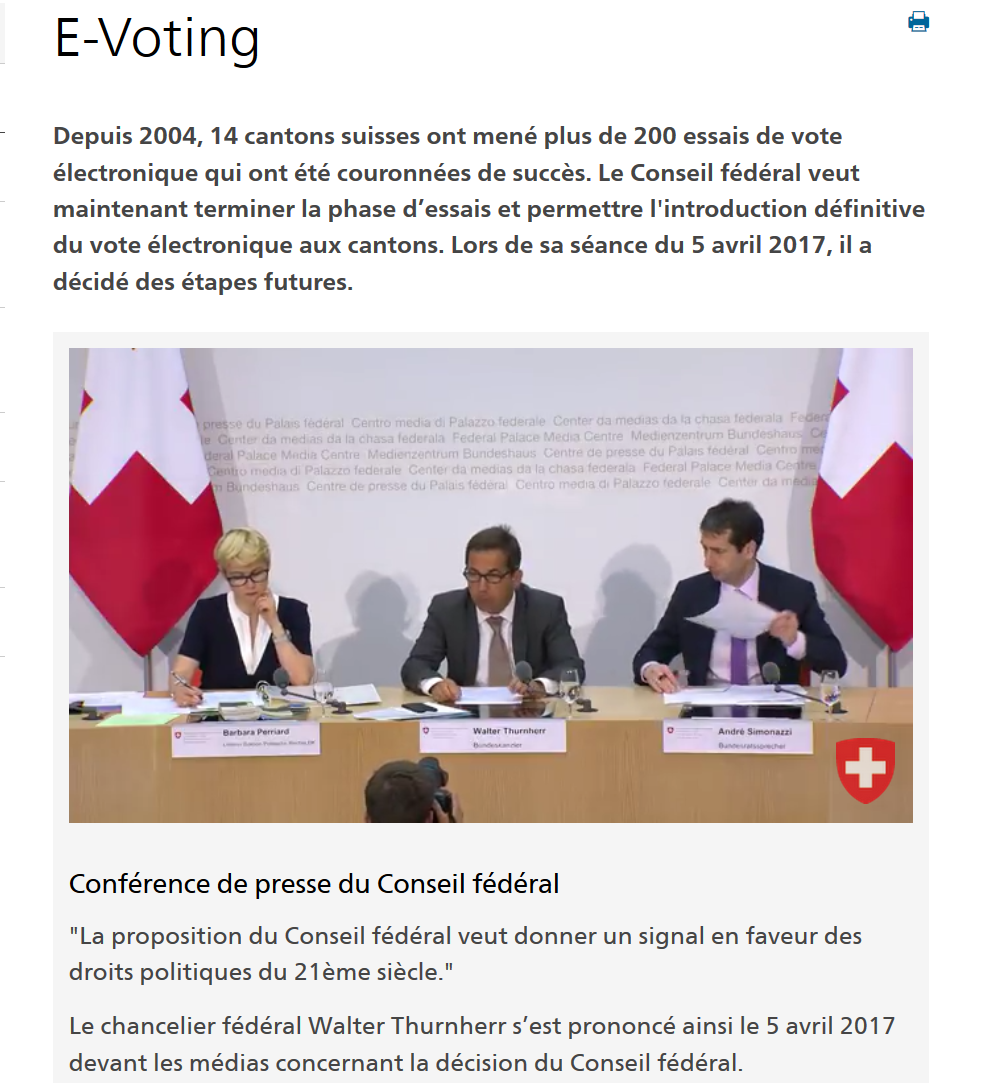 Le Conseil fédéral décide le 5 avril 2017 …
| Diapositive 4 |
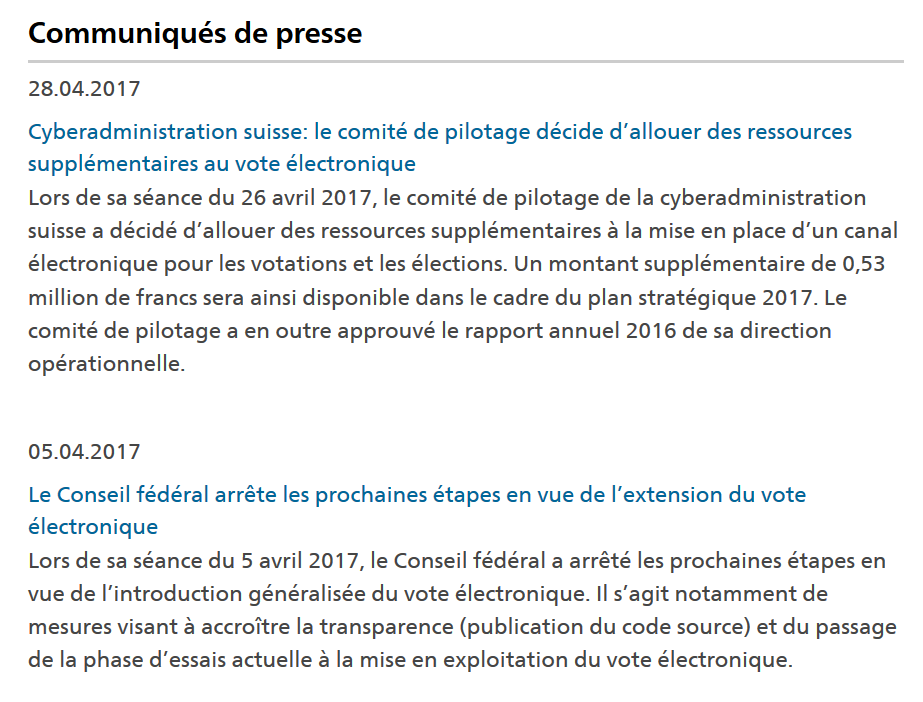 … les prochaines étapes en vue de l’introduction généralisée du vote électronique.
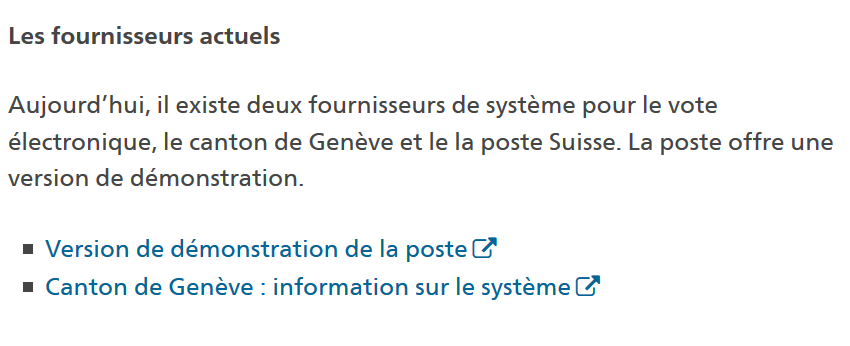 | Diapositive 5 |
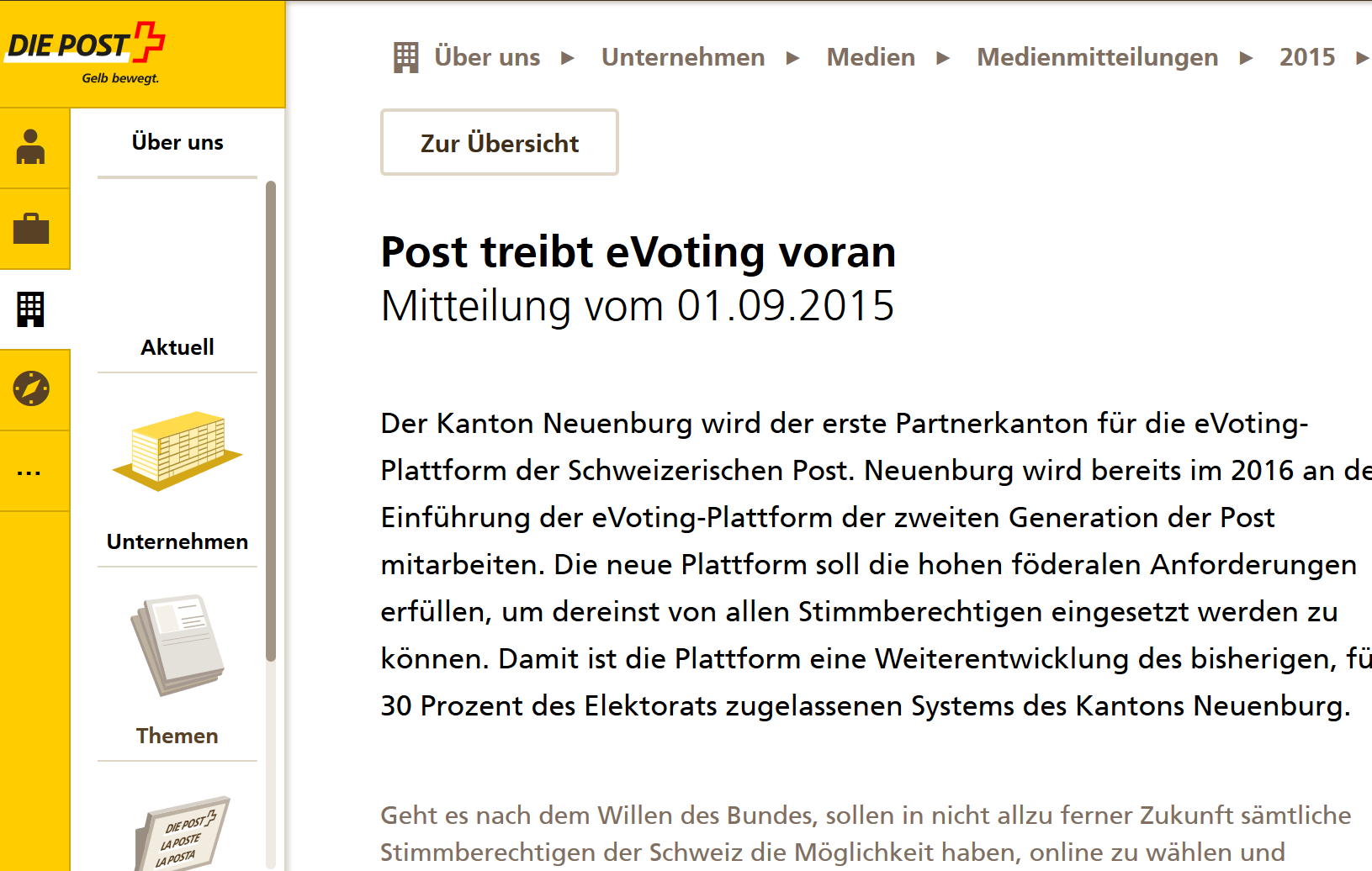 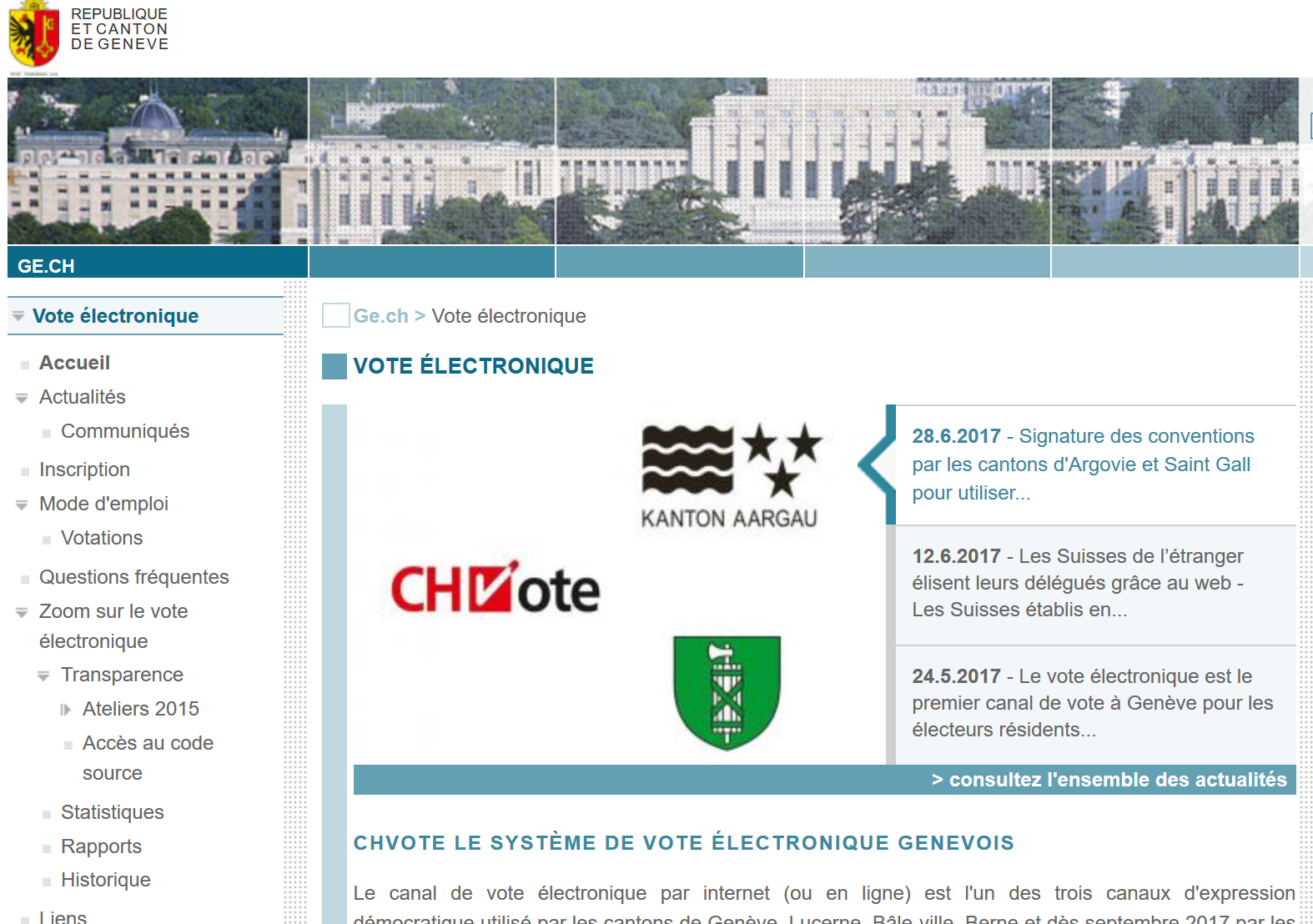 | Diapositive 6 |
| Diapositive 7 |
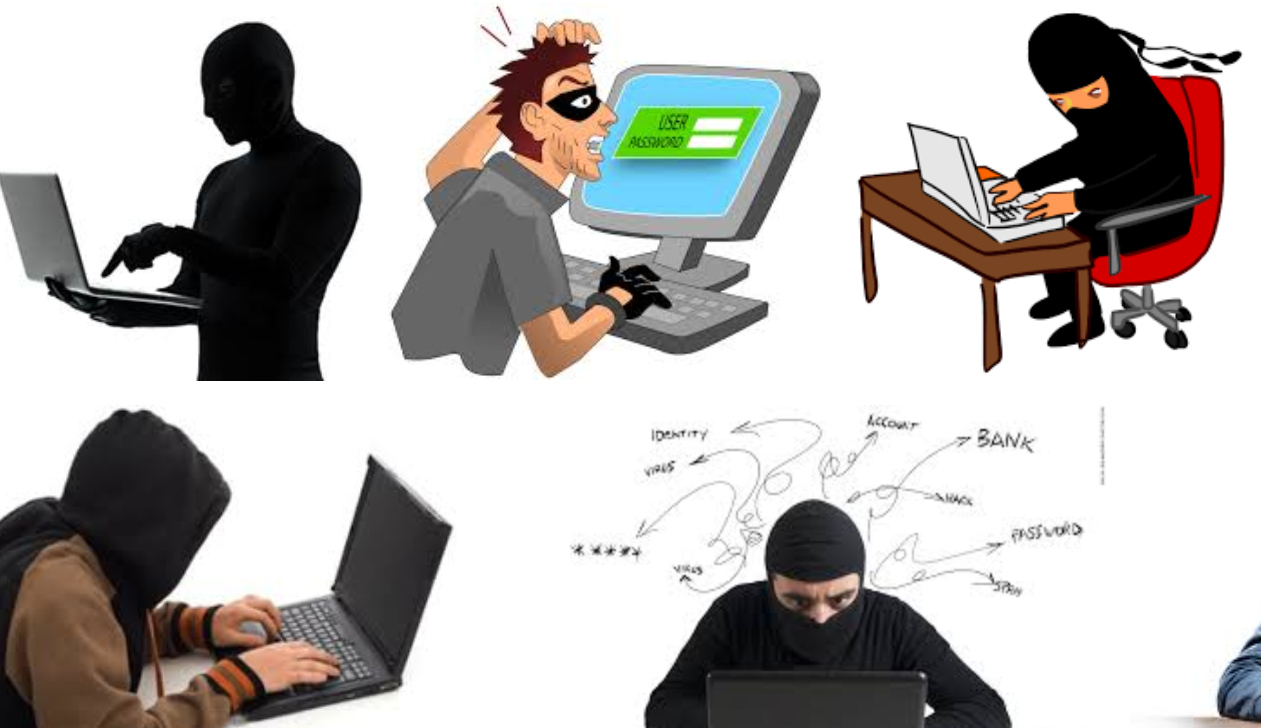 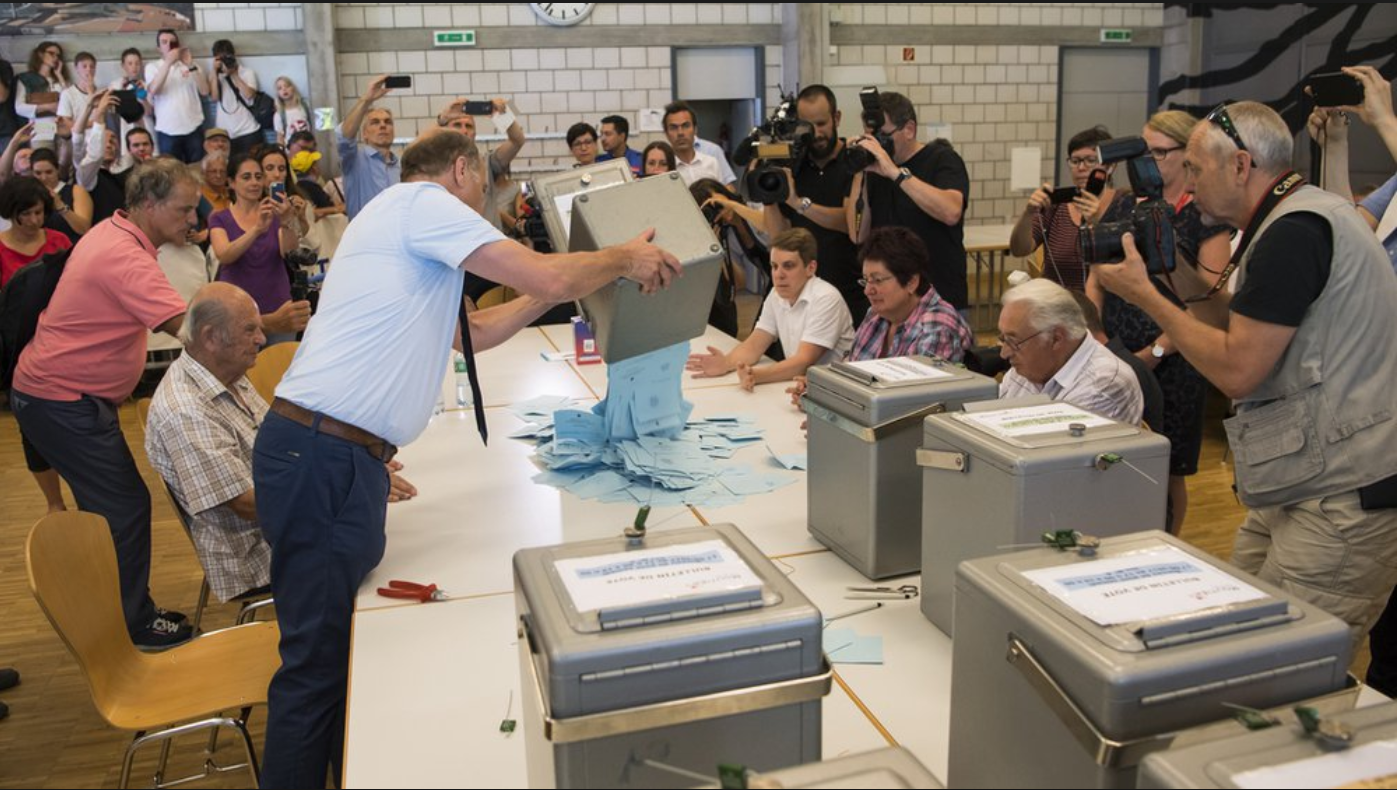 | Diapositive 8 |
Internet et démocratie
Optimistes
Alarmistes
Relativistes

(Pour la nouvelle génération Internet (2.0 notamment), Internet est quelque chose de normal. La question qui se pose est plutôt la suivante: «Quels sont les principaux atouts d’Internet pour la démocratie sur les plans théorique et empirique?» (voir Meisselbach 2009: 6)).
Démocratie
(Du grec δημοκρατία, composé de δήμος dēmos «peuple» et de κρατία, kratía «pouvoir, domination, force»), désigne la souveraineté du peuple, le pouvoir de la majorité.
Formule de Gettysburg (Abraham Lincoln, 1863)
«government of the people, by the people, for the people»

    Le pouvoir vient du peuple et est exercé par le peuple lui-même, dans son propre intérêt.
	
	Reprise de la formule de Périclès: «le gouvernement du peuple, par le peuple et pour le peuple».
Démocratie  (1)
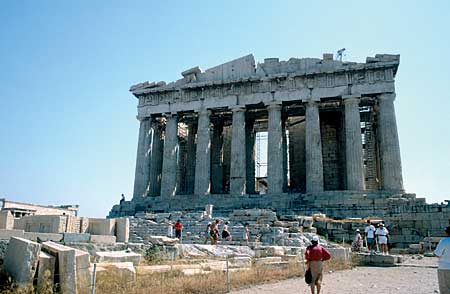 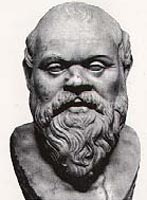 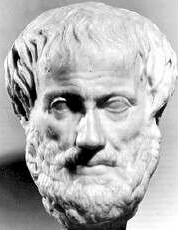 Les Etats-Nations nous amènent la démocratie représentative (2)
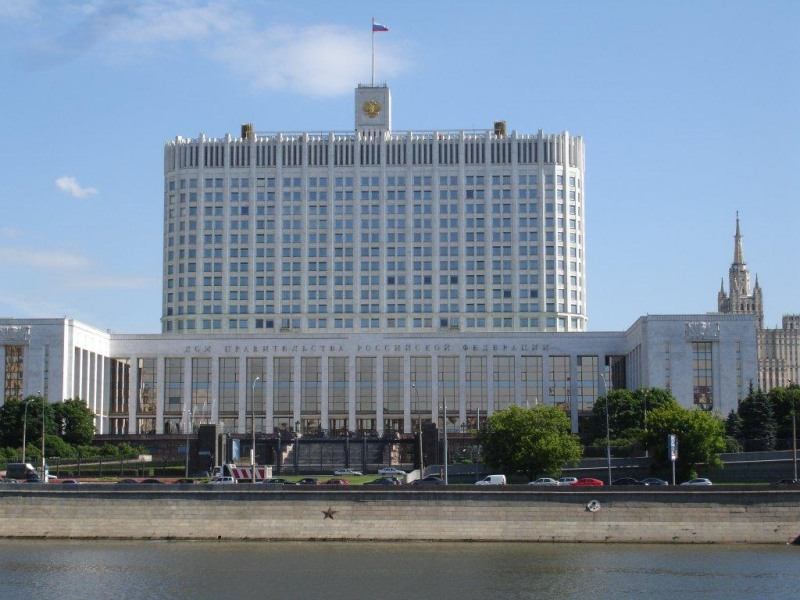 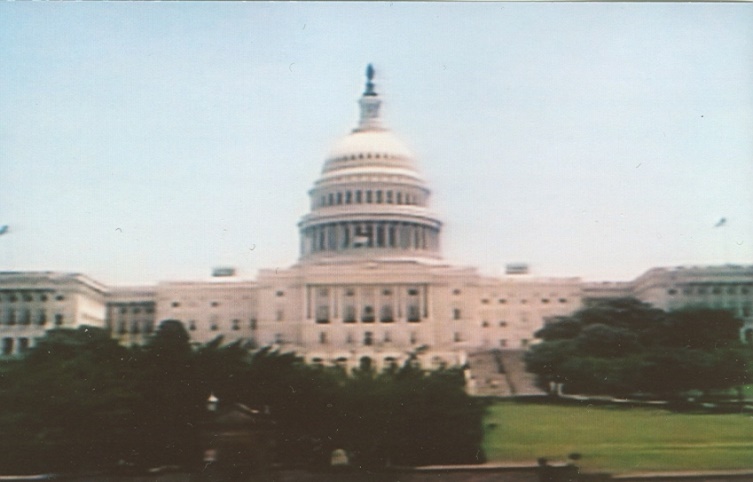 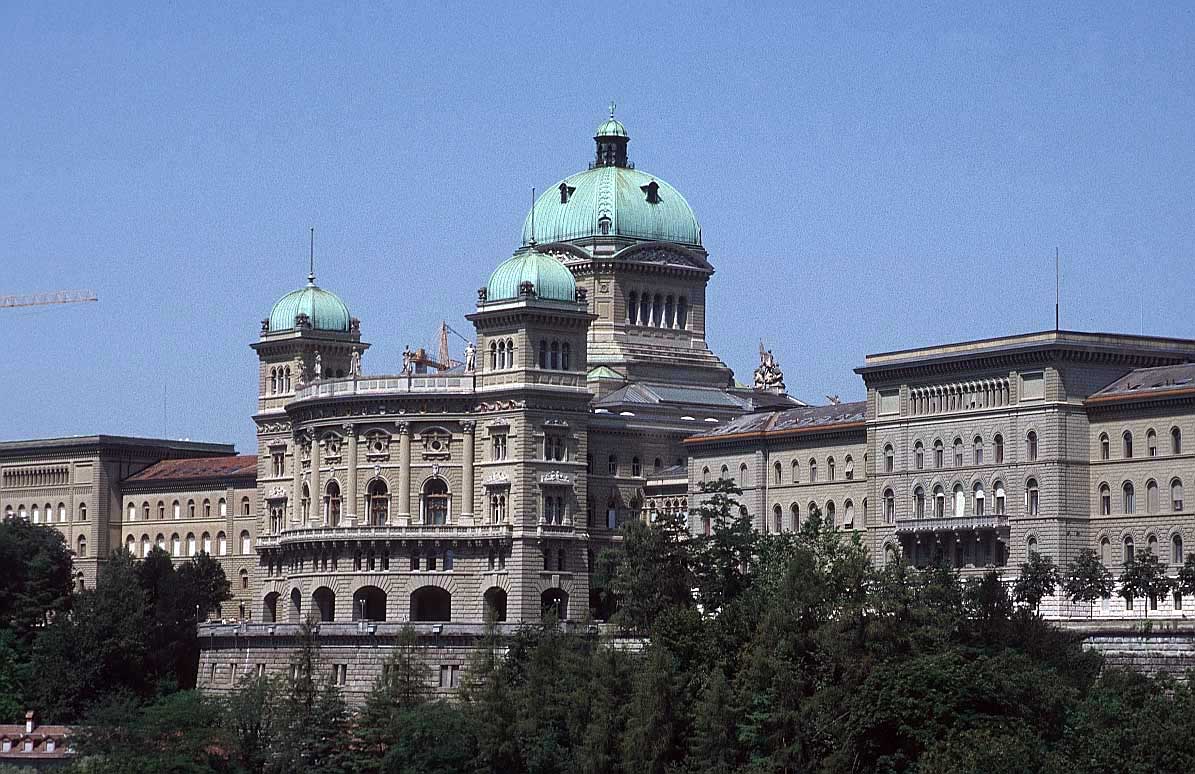 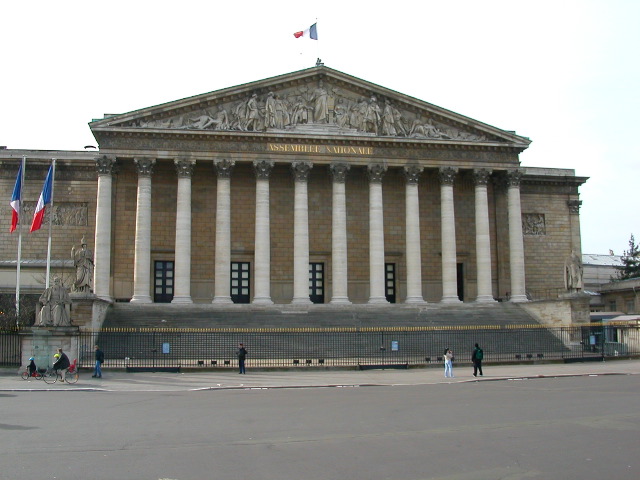 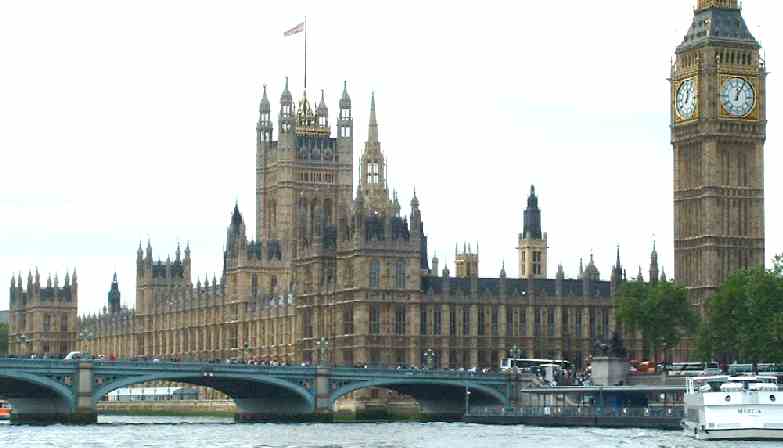 Médias sociaux = web 2.0 = démocratie (3)
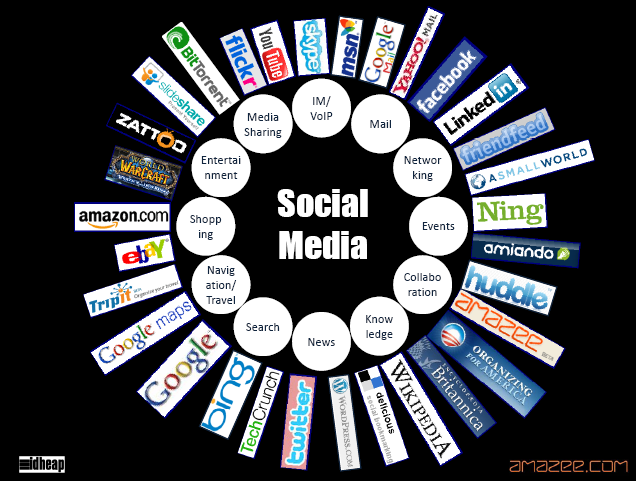 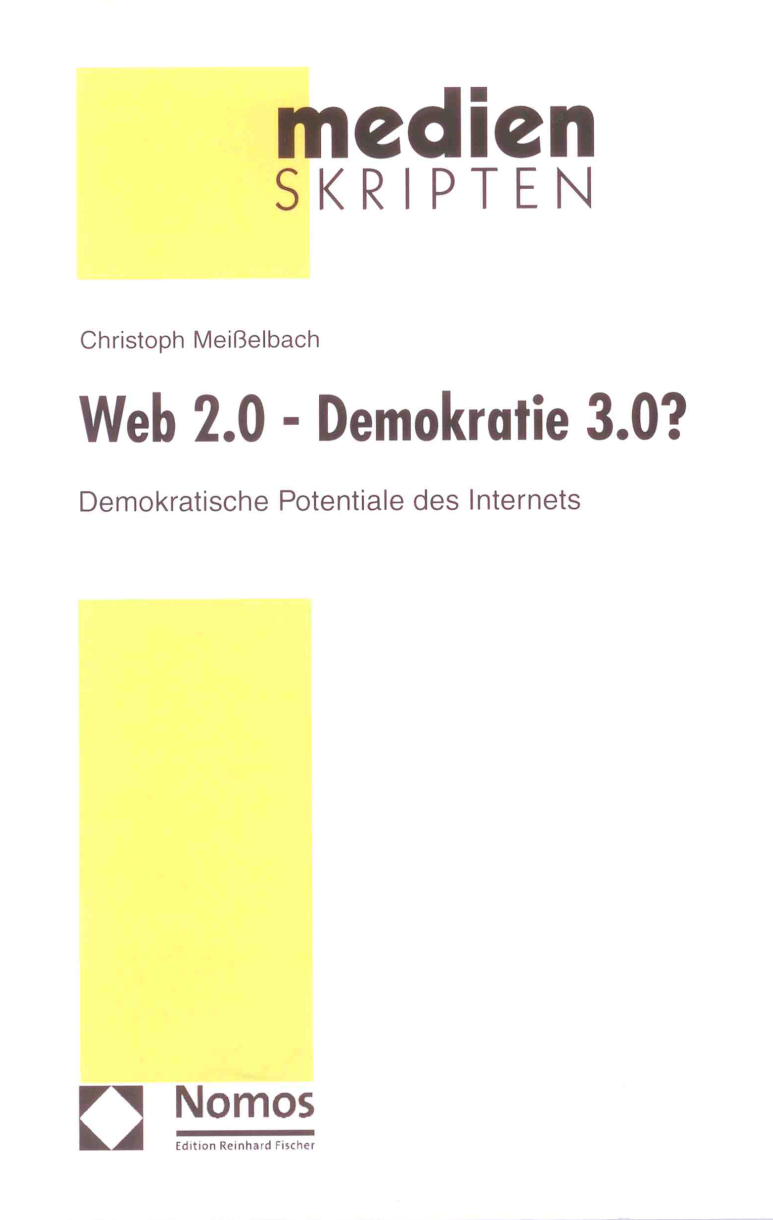 Démocratie 3.0
Démocratie 3.0 = synthèse de la démocratie antique et de la démocratie moderne

Les citoyennes et citoyens (des pays les plus divers) se réunissent dans l’agora virtuelle et tiennent eux-mêmes les rênes de la société (= poursuite de la compréhension athénienne de la démocratie, compte tenu de l’éloignement géographique et de la forte densité de population).
www.bundestag.de
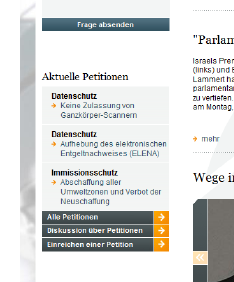 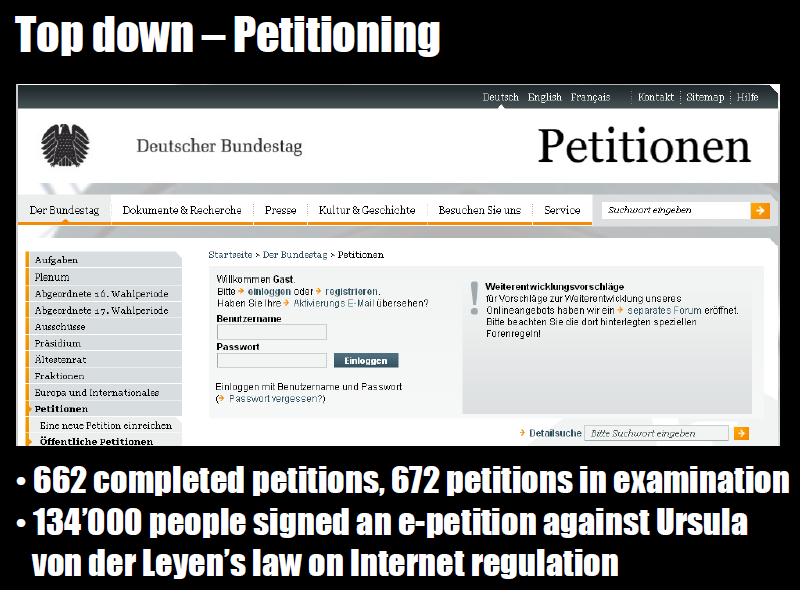 Text
Pétition contre les scanners corporels
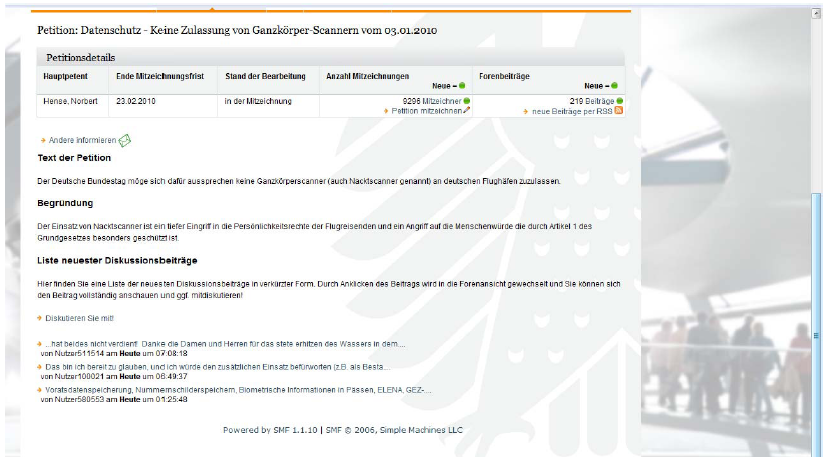 www.number10.gov.uk/communicate
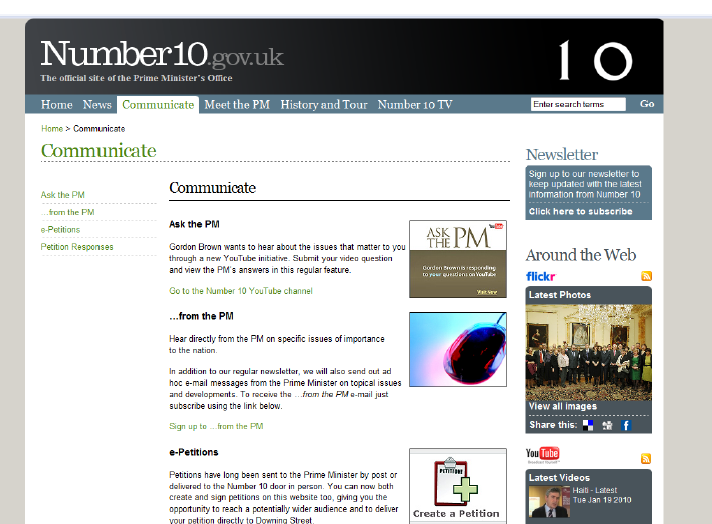 www.barackobama.com et www.whitehouse.gov
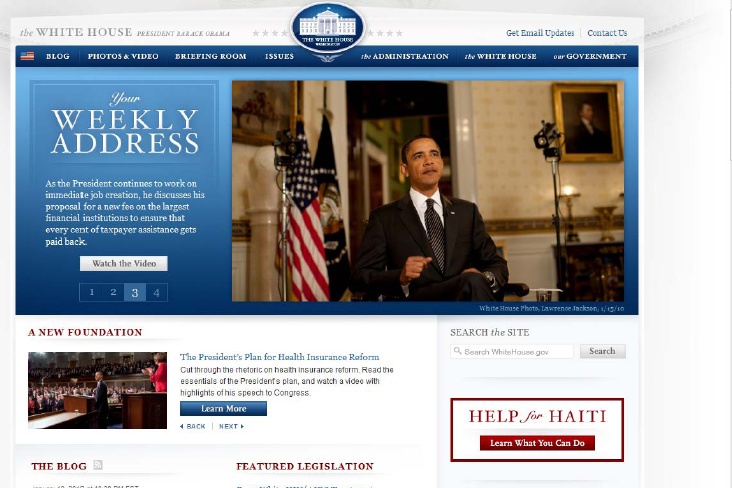 www.fixmystreet.com
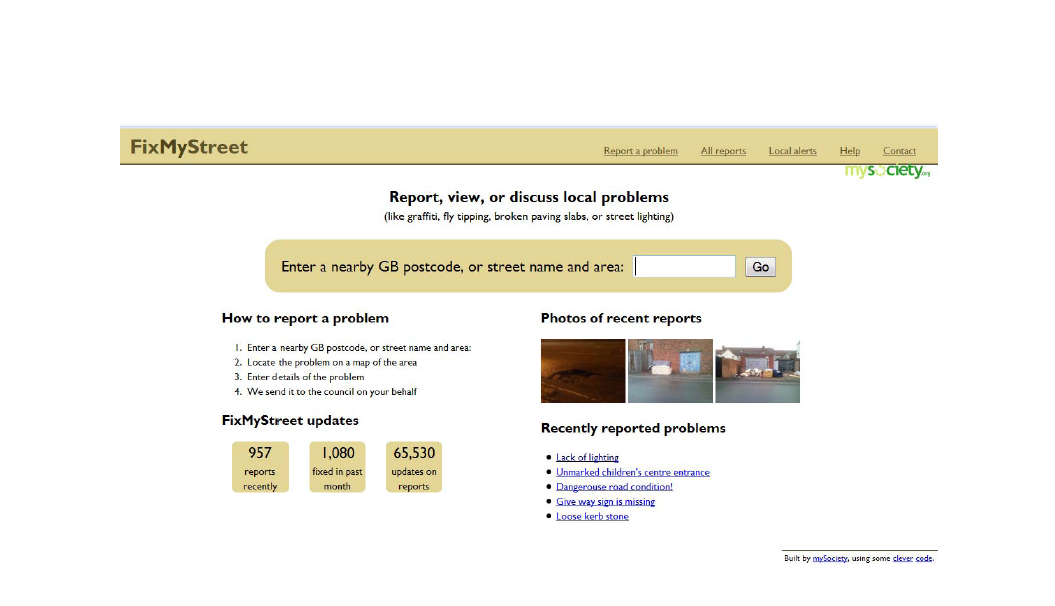 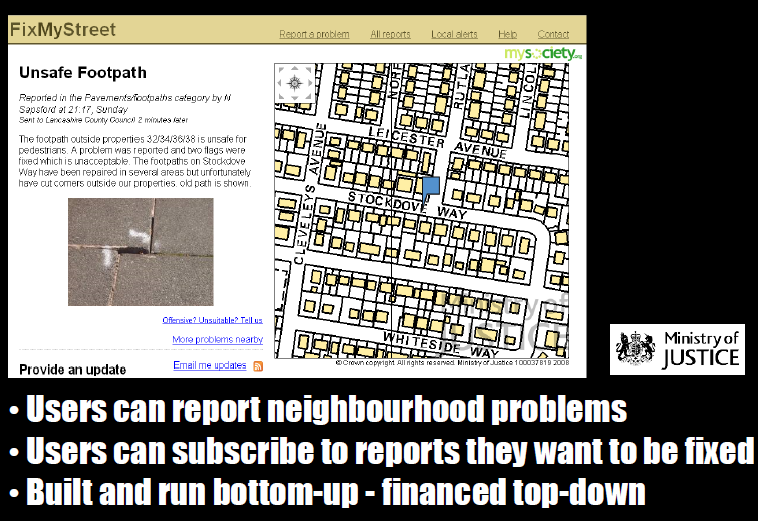 Web 2.0: campagnes contre des personnalités politiques
Campagnes de référendum
www.amazee.com
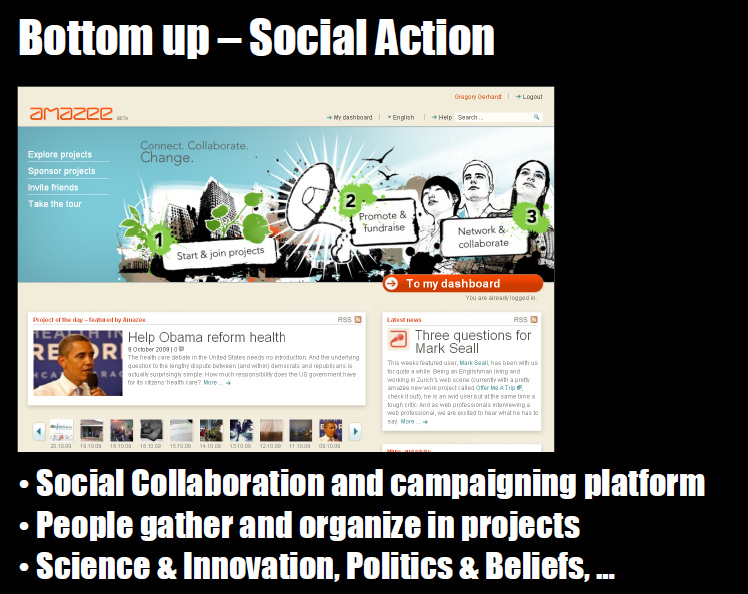 Et si la démocratie en ligne s’adressait au cœur de la démocratie?
Les élections !!!
www.smartvote.ch
Pre-Voting
Sphere
Voting
Sphere
Post-Voting
Sphere
E-Democracy and elections: Three different spheres
Opinion formation
Websites, blogs, etc.
Voting assistance tools
⇒ smartvote
Act of voting
E-voting
Monitoring
MP/party activities
⇒ smartmonitor
Creuser un tunnel
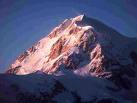 Le vote électronique
Smartvote
Voter – tâche difficile
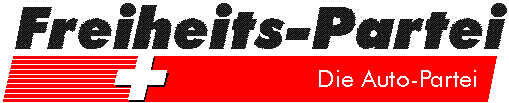 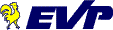 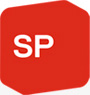 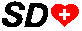 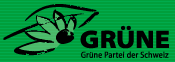 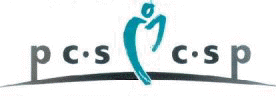 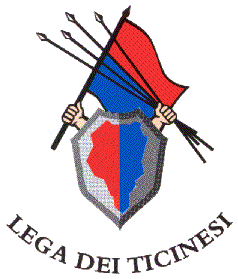 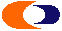 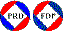 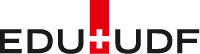 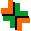 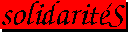 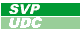 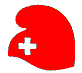 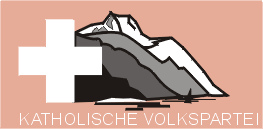 Elections 2015 (conseil national)
Par exemple ZH: 35 listes, 873 candidats (CH: 422 listes, candidats 3788)
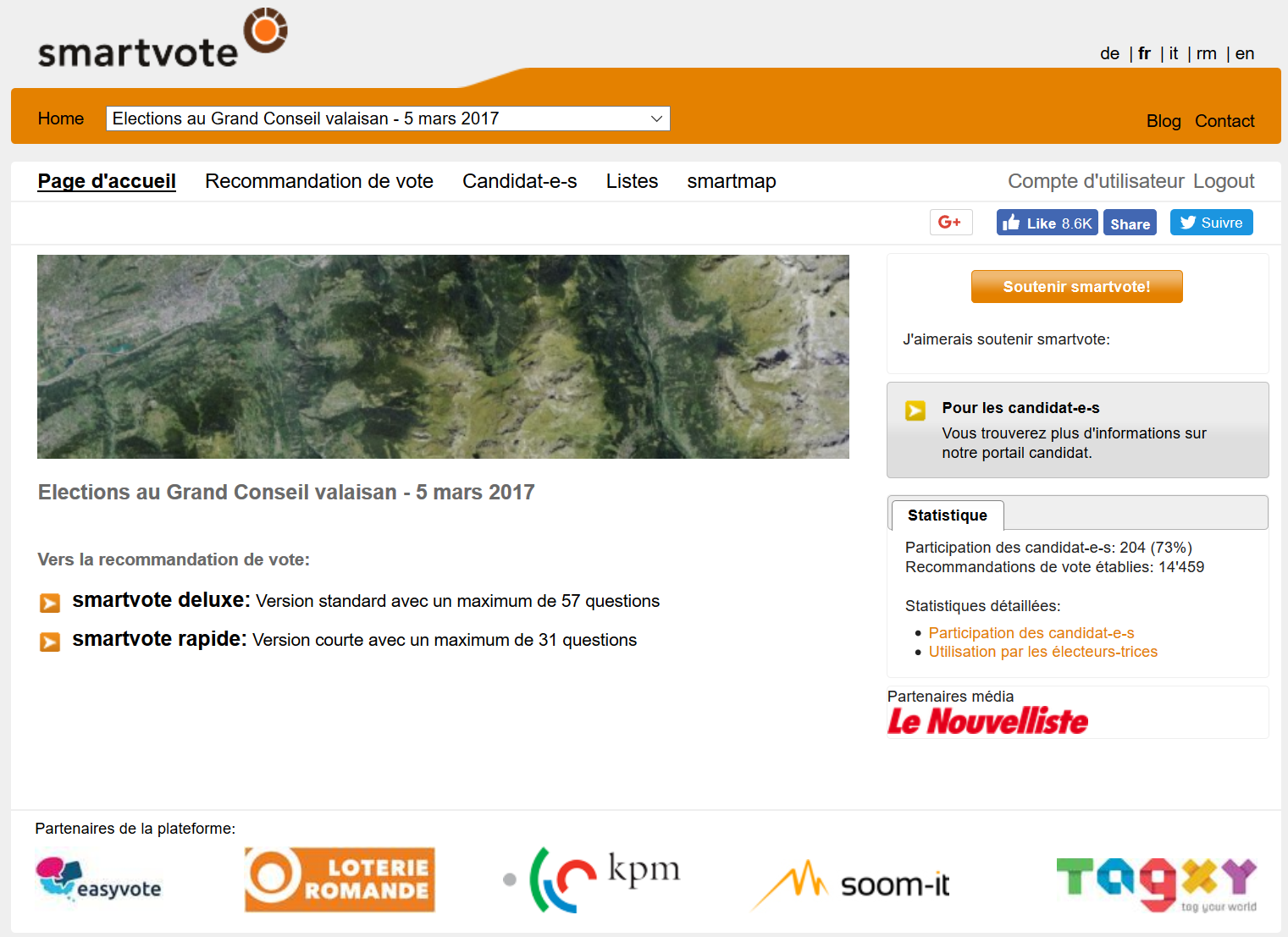 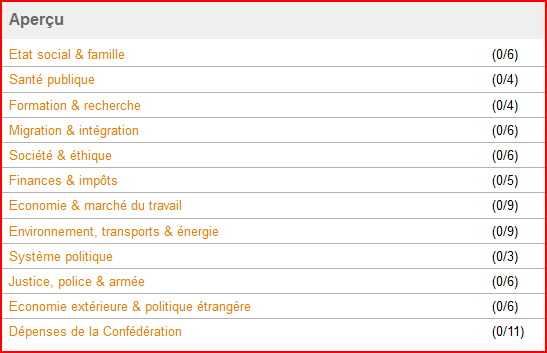 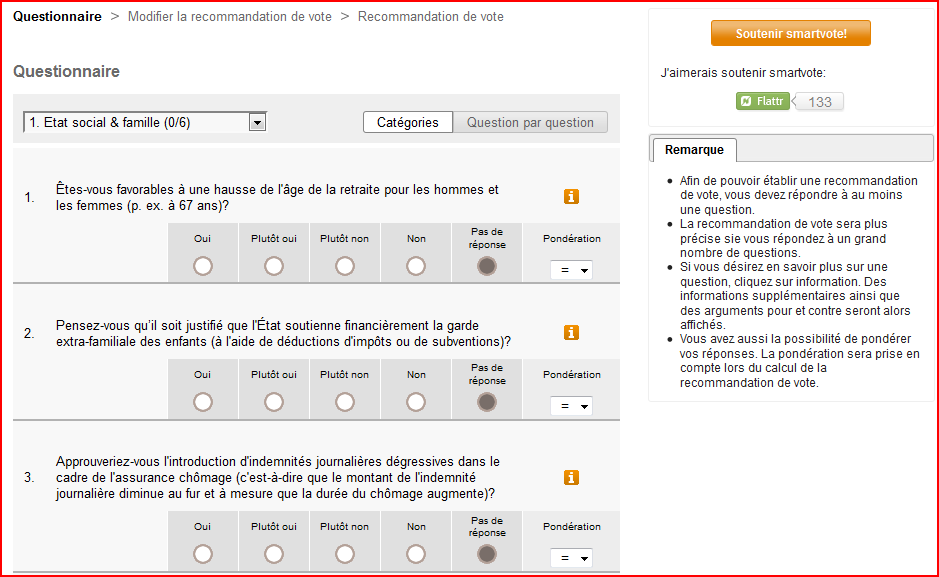 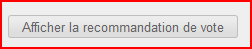 Recommandation (personnes)
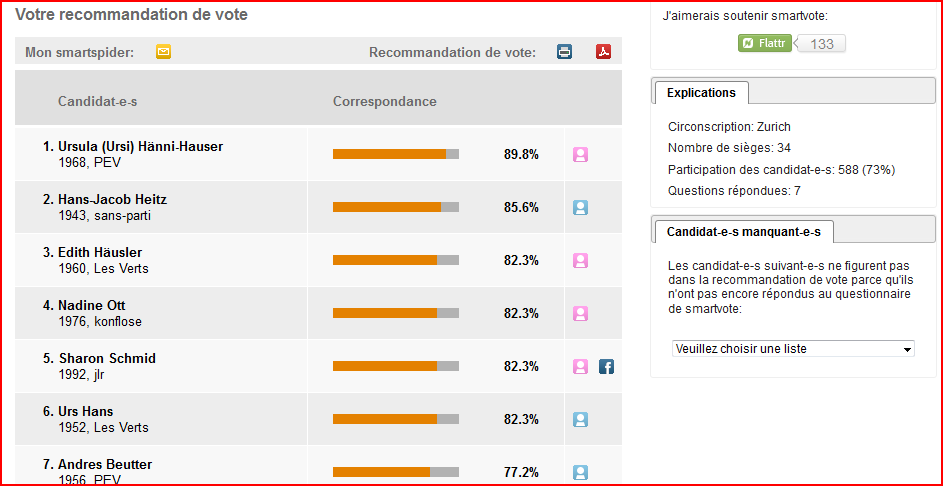 Informations sur les candidats
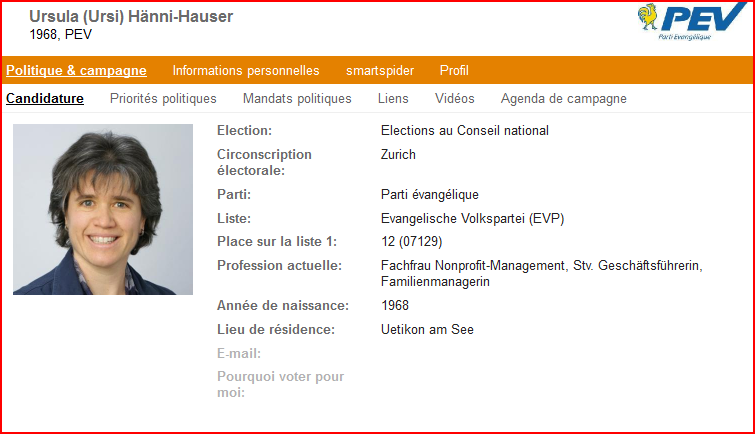 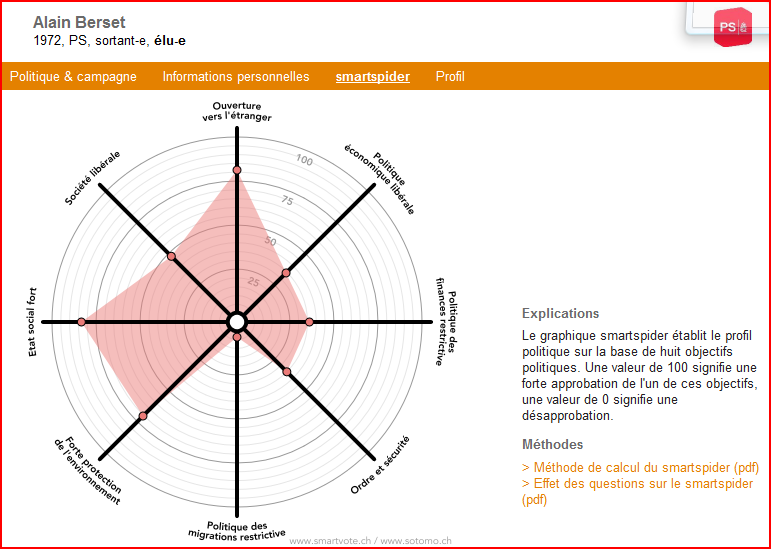 Comparer les profils (smartspider)
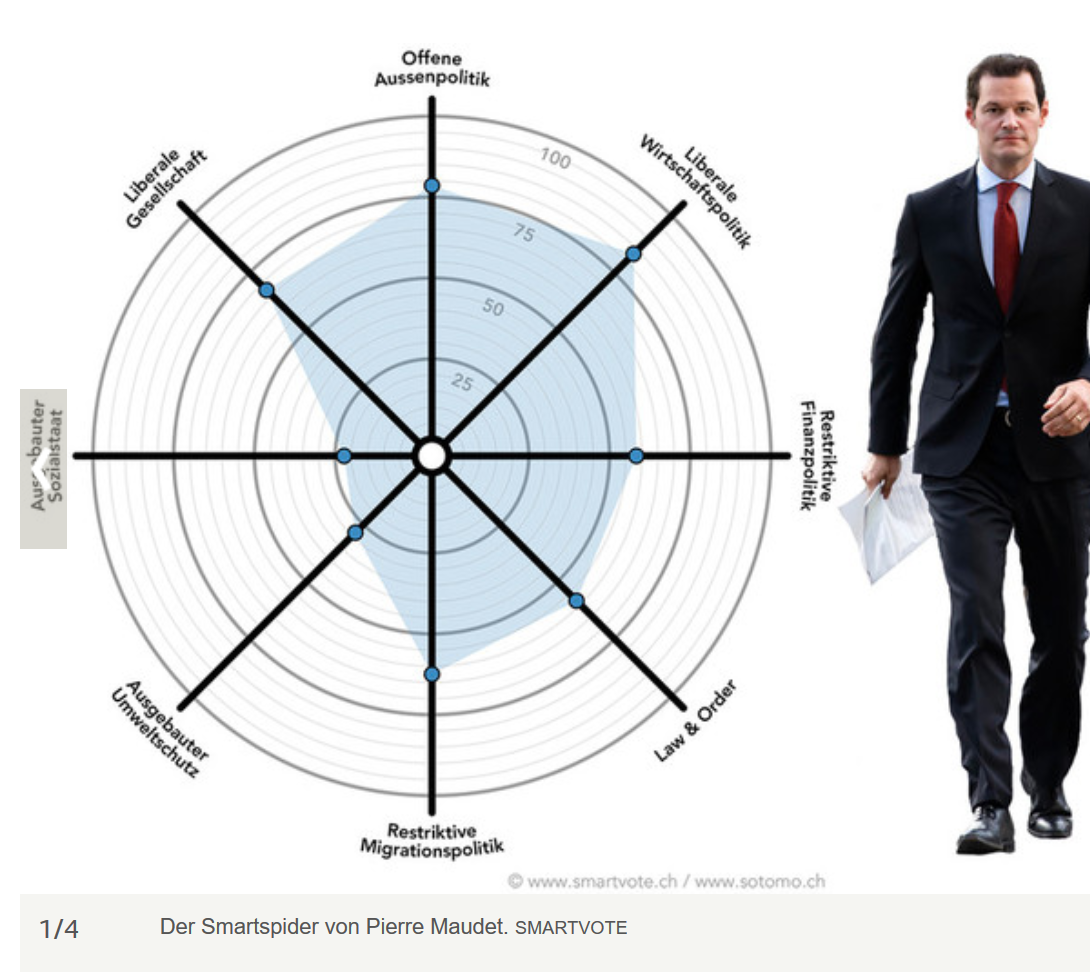 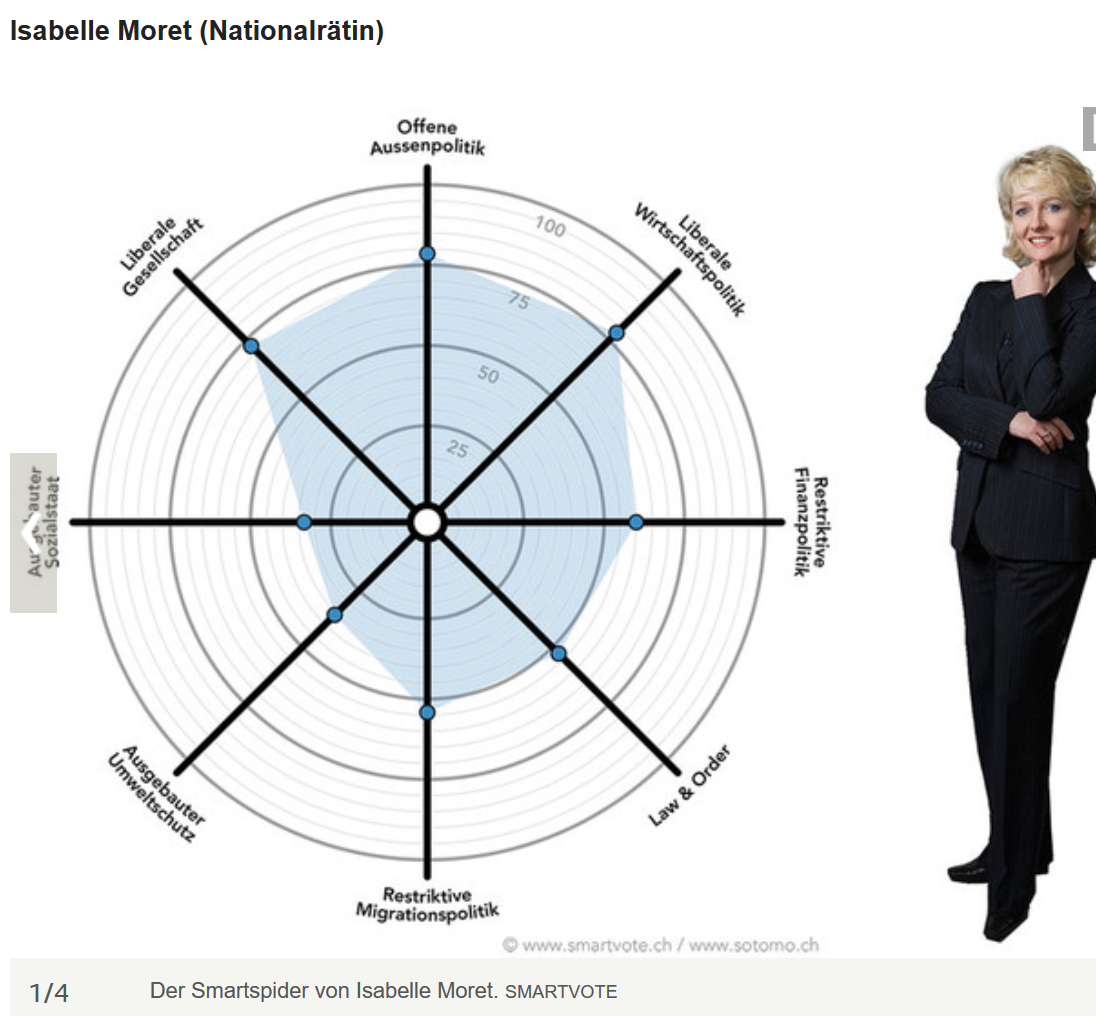 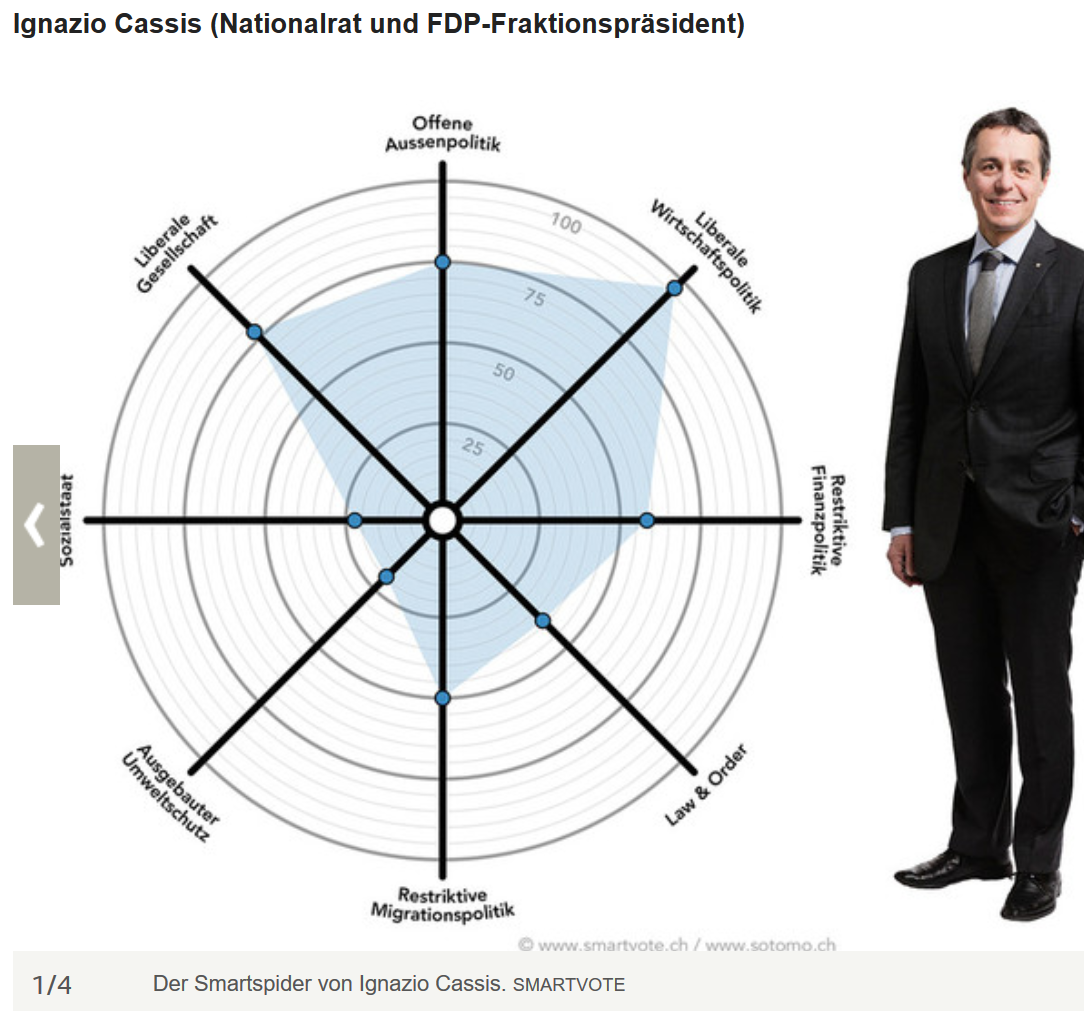 | Diapositive 39 |
Questions de recherche
Utilisation de smartvote
Fonctionnement et dysfonctionnement de smartvote (aspects techniques)
Effet sur l’intérêt politique
Effet sur la participation
Effet sur le résultat
Effet sur les partis
Effet sur les campagnes
Effet sur le fonctionnement de la démocratie
| Diapositive 40 |
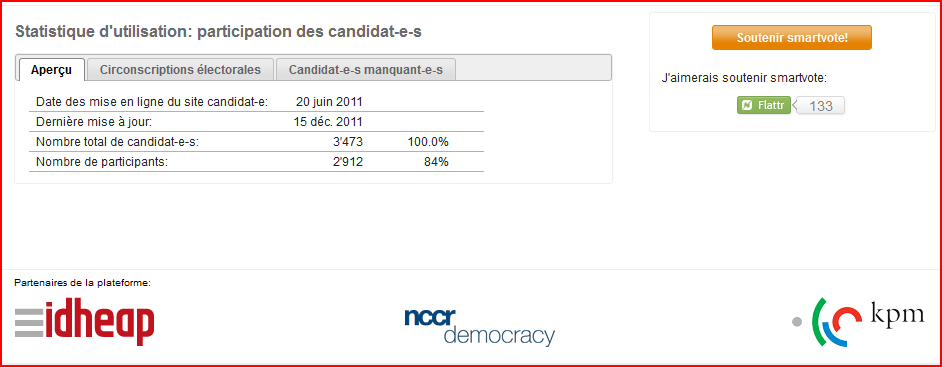 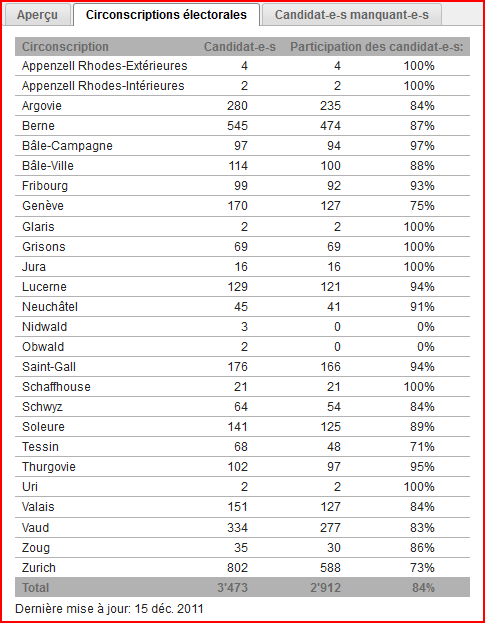 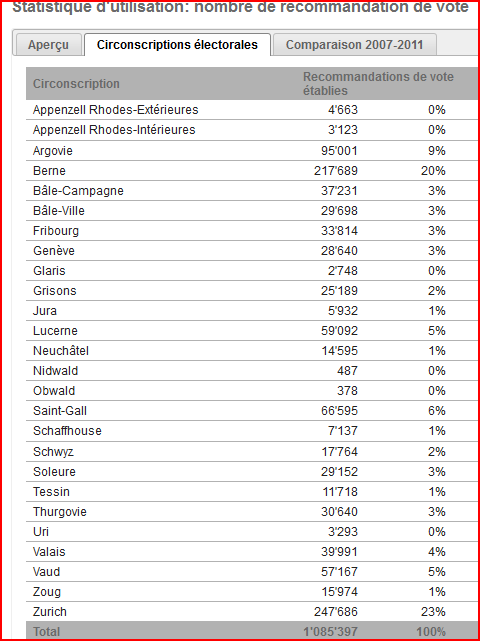 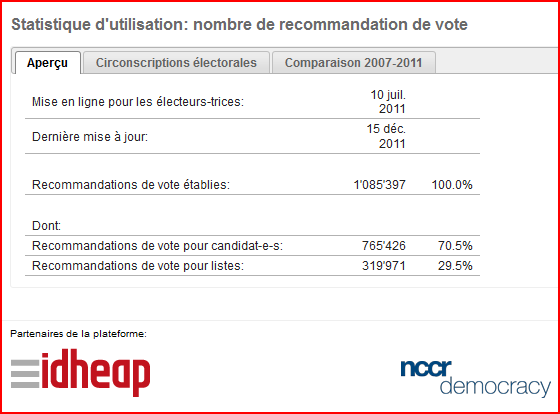 Nombre d‘électeurs 2011: 2'485'403 = 48.5%
Résultats de nos recherches
Candidats et utilisateurs apprécient smartvote
Utilisateurs s’intéressent d’avantage aux élections
Effet positif sur la participation
Effet sur la décision électorale
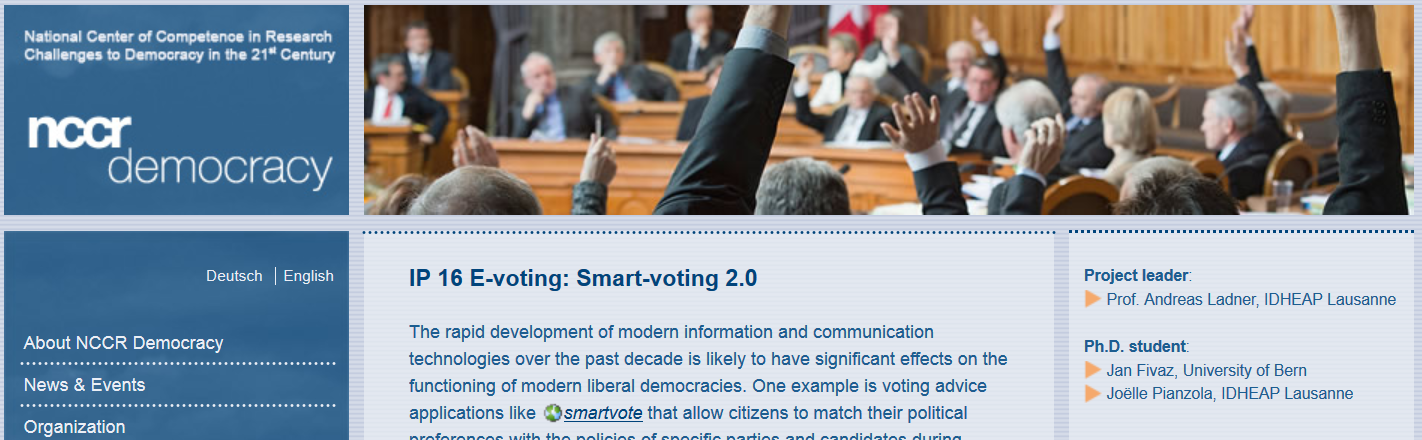 Theoretical model
smartvote = issue voting

issue voting -> promissory voting, sanction model, delegate model

VAAs    ,   trustee   

Liberal representative democracy
| Diapositive 44 |
Smartvote 201x: « Le bulletin de vote »
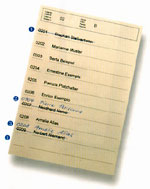 Le percement
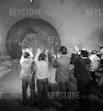 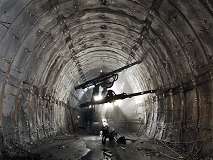 Le dernier kilomètre
E-Voting nous donne la possibilité de voter par internet

Smartvote nous donne la  possibilité de choisir les candidats

	=> avec un clic, de la sélection à l’élection!

Participation: 48% -> 68%
D’autres possibilités
Monitoring des élus
Signer des initiatives et des referendums
Traitement performant et intelligent d’information 
Recommandations électroniques de vote 
Et d’autres.
Une affaire lucrative?
Et finalement:
www.mypolitics.ch

Le site pour toutes vos affaires politiques!
Quelles mesures d’accompagnement doivent et peuvent être prises?